VITAMINS-5
Dr. Shariq Syed
Shariq                                                                                                AIKC/SYB/2014
Plan for today
Review last lecture

Summarize what’s done
Shariq                                                                                                AIKC/SYB/2014
[Speaker Notes: Vital Amines: important for growth & thought to be Amines]
Pop Quiz !!
Riboflavin exists in body as a part of
FAD, FMN
FTD, FSH
NAD, NADH
I Don’t know, I’m busy preparing for exams!
Shariq                                                                                                AIKC/SYB/2014
[Speaker Notes: Vital Amines: important for growth & thought to be Amines]
Pop Quiz !!
Ariboflavinosis is due to deficiency of vitamin
B2
B12
B3
Sorry forgot, too many B’s
Shariq                                                                                                AIKC/SYB/2014
[Speaker Notes: Vital Amines: important for growth & thought to be Amines]
Pop Quiz !!
Vitamin B3 gets incorporated with which compound
NAD
DAD
FAD
Sorry , Don’t know
Shariq                                                                                                AIKC/SYB/2014
[Speaker Notes: Vital Amines: important for growth & thought to be Amines]
Pop Quiz !!
Severe Niacin deficiency is medically termed
Allegra
Pellagra
Deodra
Sorry , Don’t know
Shariq                                                                                                AIKC/SYB/2014
[Speaker Notes: Vital Amines: important for growth & thought to be Amines]
Vitamin B Complex
Group of water soluble vitamins, chemically distinct
Play an important role in metabolism
Shariq                                                                                                AIKC/FYB/2014
[Speaker Notes: Chemically distinct  but similar properties, act in synergy, that’s why clubbed together as B-complex]
Vitamin B5
B5 or Pantothenic acid or pantothenate

Name derived  from the Greek “pantothen” meaning "from everywhere“ as small quantities of pantothenic acid are found in nearly every food
Pantothenic acid was discovered by Roger J. Williams in 1933

Required to synthesize coenzyme-A (CoA)
Synthesize and metabolize : Proteins, carbohydrates, and fats
Shariq                                                                                                AIKC/SYB/2014
Vitamin B5 Structure
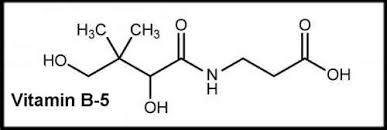 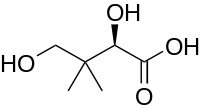 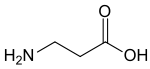 +
Pantoic Acid
β-alanine
Shariq                                                                                                AIKC/SYB/2014
Vitamin B5 : What’s the role
B5 is an important component of coenzyme A (CoA)
Role of CoA
Required for chemical reactions that generate energy from food (fat, carbohydrates, and proteins)
Synthesis of essential fats, cholesterol, steroid hormones , acetylcholine, melatonin and Heme
Metabolism of a number of drugs and toxins by the liver 

B5 is an important component of acyl-carrier protein
Required for the synthesis of fatty acids
Shariq                                                                                                AIKC/SYB/2014
Vitamin B5 : Deficiency
Naturally  occurring deficiency is rare in humans

Only observed in cases of sever malnutrition

Experimentally induced deficiency:  headache, fatigue, insomnia, intestinal disturbances, numbness and tingling of their hands and feet

Research on experimental animals to understand deficiency

Symptoms show the diverse role of Vit B5 as a part of CoA
Shariq                                                                                                AIKC/SYB/2014
Vitamin B5 : How much do we need ?
Infants : 
	1.8 mg/day
Children:
	2 – 4 mg/day
Adults:
	5 mg/day
Shariq                                                                                                AIKC/SYB/2014
Vitamin B5 : Food Source
Rich sources include liver and kidney, yeast, egg yolk, and broccoli
Fish, shellfish, chicken, milk, yogurt, mushrooms, avocado, and sweet potatoes are also good sources
When found in foods, most pantothenic acid is in the form of CoA or acyl carrier protein (ACP)
CoA and ACP are hydrolyzed into 4'-phosphopantetheine
The 4'-phospho-pantetheine is then dephosphorylated into pantetheine
Pantetheine hydrolysed into free pantothenic acid
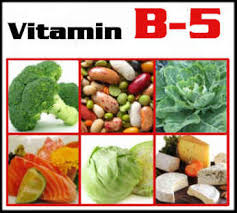 Shariq                                                                                                AIKC/SYB/2014
[Speaker Notes: When found in foods, most pantothenic acid is in the form of CoA or acyl carrier protein (ACP). For the intestinal cells to absorb this vitamin, it must be converted into free pantothenic acid.[17]Within the lumen of the intestine, CoA and ACP are hydrolyzed into 4'-phosphopantetheine.[17] The 4'-phosphopantetheine is then dephosphorylated into pantetheine.[17] Pantetheinase, an intestinal enzyme, then hydrolyzes pantetheine into free pantothenic acid.[17]
Free pantothenic acid is absorbed into intestinal cells via a saturable, sodium-dependent active transport system.[8] At high levels of intake, when this mechanism is saturated, some pantothenic acid may also be absorbed via passive diffusion.[16] As intake increases 10-fold, however, absorption rate decreases to 10%.[8]]
Vitamin B6
First isolated in the 1930s

Three compounds typically referred to as Vit B6: Pyridoxine, Pyridoxal, Pyridoxamine

The phosphate ester derivative Pyridoxal 5'-phosphate (PLP) is the Active form  

PLP has an important role in human metabolism
Shariq                                                                                                AIKC/SYB/2014
Vitamin B6 Structure
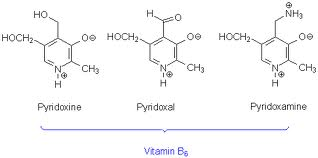 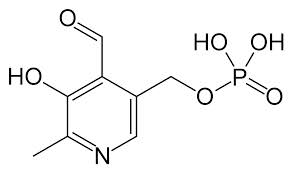 Pyridoxal Phophate
Based on a Pyridine ring, with hydroxyl, methyl, and hydroxymethyl substituents
Shariq                                                                                                AIKC/SYB/2014
Vitamin B6 : What’s the role
PLP plays a vital role in the function of approximately 100 enzymes that catalyze essential chemical reactions in the human body

Coenzyme for 
glycogen phosphorylase, an enzyme that catalyzes the release of glucose from stored glycogen
generating glucose from amino acids

Synthesis of 
Neurotransmitter- serotonin
Heme, an iron-containing component of hemoglobin
Shariq                                                                                                AIKC/SYB/2014
Vitamin B6 : What’s the role
Hormonal function: 
Inhibits the binding of steroid hormones, thus decreasing their effects

Nucleic Acid Synthesis 
Coenzyme for synthesis of nucleic acids
Shariq                                                                                                AIKC/SYB/2014
[Speaker Notes: Uric acid is efficient water soluble, antioxidant in blood]
Vitamin B6 : Deficiency
Severe deficiency of vitamin B6 is uncommon

Alcoholics are thought to be most at risk of vitamin B6 deficiency due to low dietary intakes and impaired metabolism of the vitamin

Studies suggest that deficiency results in:

Abnormal EEG patterns
Neurologic symptoms
Inflammation
Shariq                                                                                                AIKC/SYB/2014
Vitamin B6 : How much do we need ?
Infants : 
	0.1 – 0.3 mg/day
Children:
	 0.5 – 1.0 mg/day
Adults:
	 1.3 mg/day
Shariq                                                                                                AIKC/SYB/2014
Vitamin B6 : Food Source
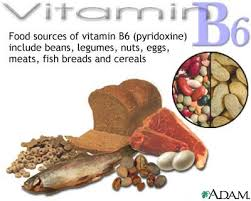 Shariq                                                                                                AIKC/SYB/2014
Vitamin B7
Also known as vitamin H or coenzyme R or Biotin

Biotin is necessary for 
cell growth, 
production of fatty acids, 
metabolism of fats and amino acids

Synthesized only by bacteria, yeasts, molds, algae, and some plant species
Shariq                                                                                                AIKC/SYB/2014
Vitamin B7 Structure
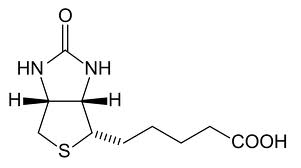 Tetra-hydro-imidizalone
tetra-hydro-thiophene
valeric acid
Shariq                                                                                                AIKC/SYB/2014